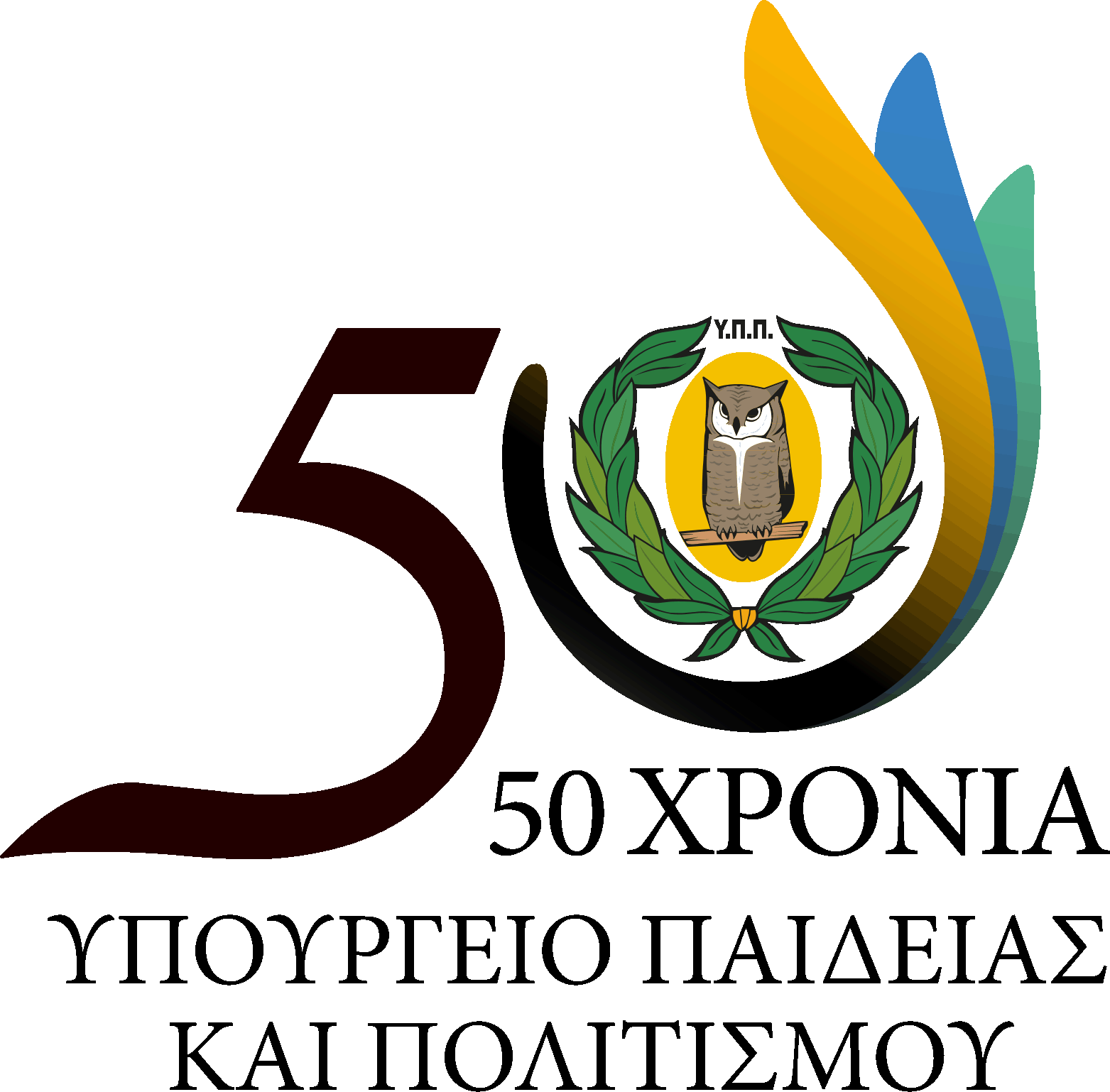 MINISTRY OF EDUCATION 
AND CULTURE
CVET Overview
Dr. Tassos Menelaou,
Senior Education Officer
Organization chart
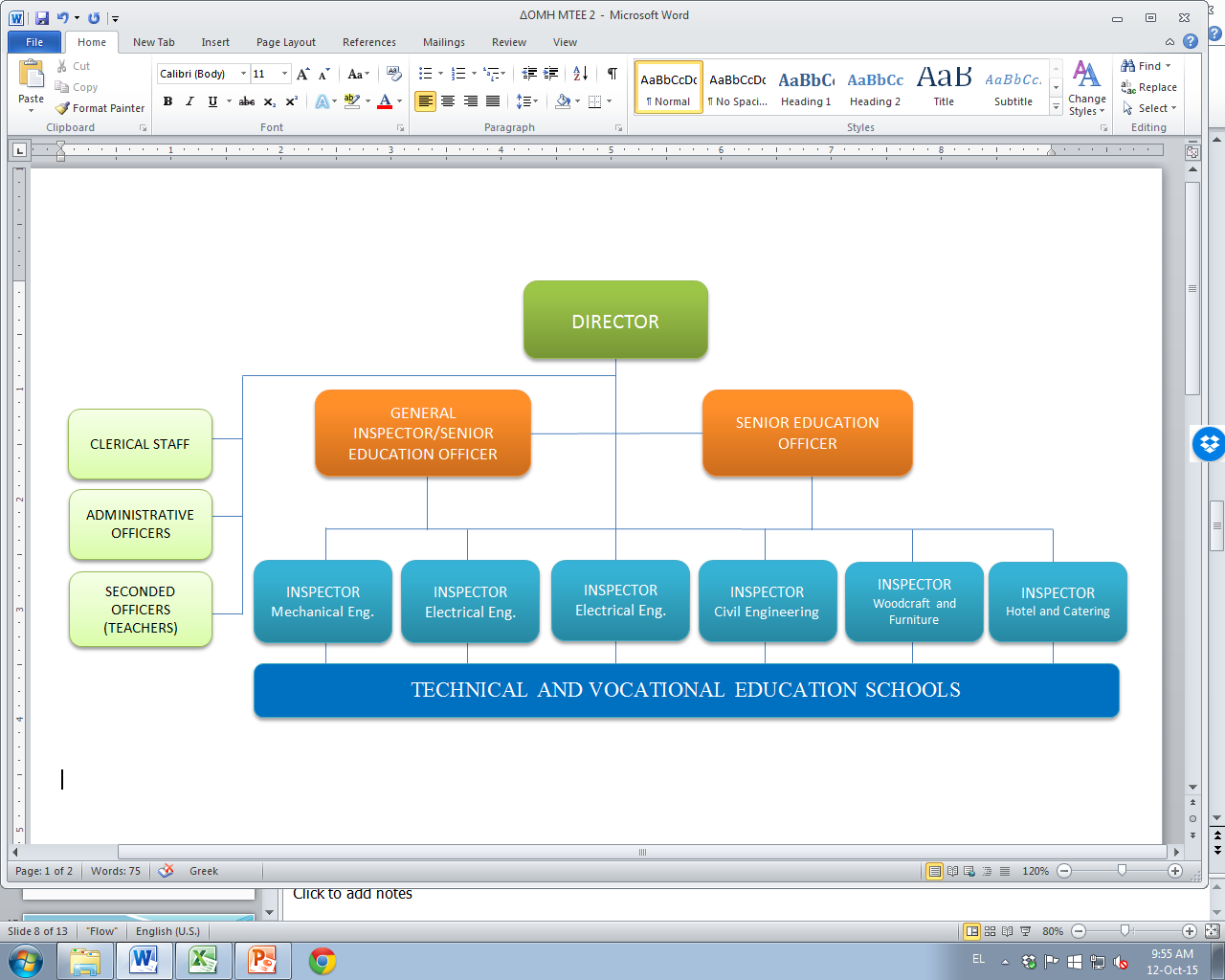 Education and Training Programmes
Upper STVE
New Modern Apprenticeship

Post-STVE
Evening Technical Schools 
Afternoon and Evening Classes of Technical Schools
Morning Classes
Evening
Classes
Upper Secondary Technical and Vocational Education
Duration of study - three years 

Two directions - Theoretical and Practical Direction

Students select a specialization offered in their chosen field of study among eleven fields of study, each divided into various specializations

Both directions combine general education subjects with technological and workshop subjects.
New Modern Apprenticeship
Approved in 2007 by the Council of Ministers
Provides an alternative pathway in education, training and personal development of young people who abandon formal education
Aims at satisfying the needs of the labour market 
Addressed to young persons between the ages of 14-21, at two levels:
Preparatory apprenticeship
Core apprenticeship
Post-Secondary Institutes of Vocational Education and Training
Offer specialized vocational education and training programmes

Provide students with the necessary qualifications by imparting academic and technical knowledge, as well as professional and practical skills.

Students have the possibility to develop skills, that will facilitate their ability to adapt to the changing needs of industry.
Evening Technical Schools
Offer a second chance to people of age 17+ to graduate from Secondary Education while gaining the necessary technical skills and competences for direct employment or an opportunity for higher education studies. Evening Technical Schools operate in Nicosia and Limassol.
Afternoon and Evening Classes of Technical Schools
Offer initial and advanced technical skills and competences to people of all ages to satisfy the need for updated knowledge and retraining. 
Over 40 programmes offered
Over 1000 people are trained each year
Thank you for your attention